Status and prospects of computing at IHEP
Xiaomei Zhang
IHEP Computing Center
April 4, 2018, CNAF
IHEP at a Glance
Institute of High Energy Physics, CAS, Beijing, China
The largest fundamental research center in China 
Particle physics, AstroParticle physics, Accelerator and synchrotron radiation technology and applications
The major institute conducts the high energy physics experiments in China
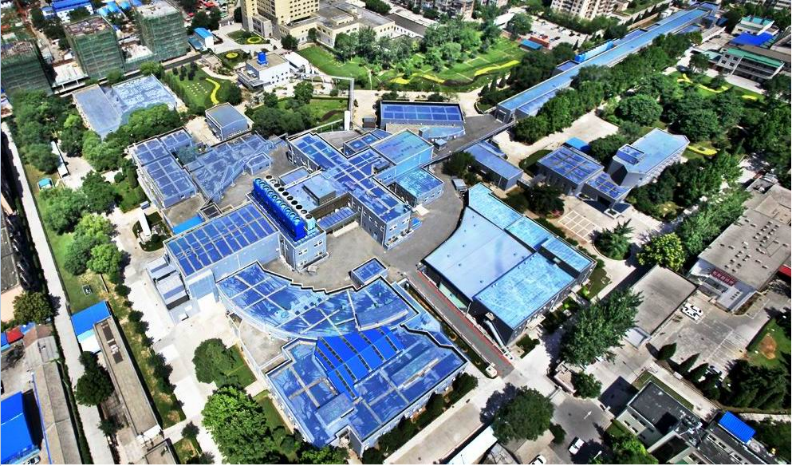 2
Experiments and challenges
. BES/CEPC/DYB/JUNO/LHAASO
3
Experiments at IHEP
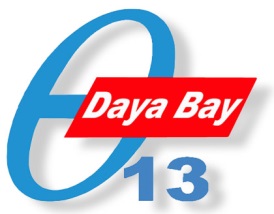 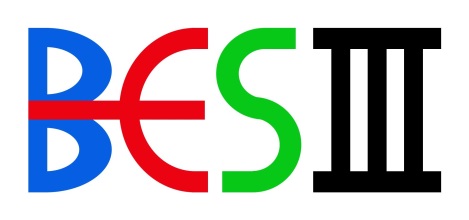 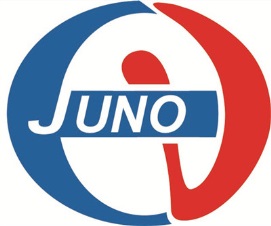 LTB
e+
e-
IP1
DYB (Daya Bay Reactor 
Neutrino Experiment)
JUNO (Jiangmen Underground 
Neutrino Observatory)
BESIII (Beijing Spectrometer III at BEPCII)
BTC
e+ e- Linac
  (240m)
BTC
CEPC Collider Ring(50Km)
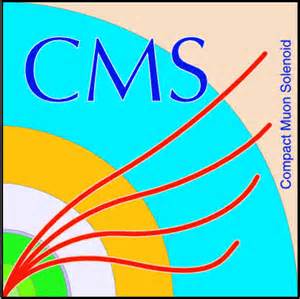 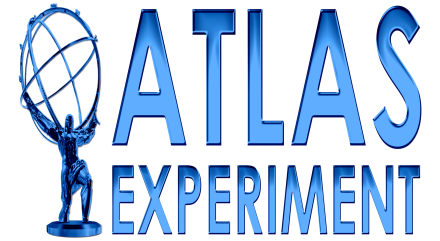 Booster(50Km)
IP2
HXMT
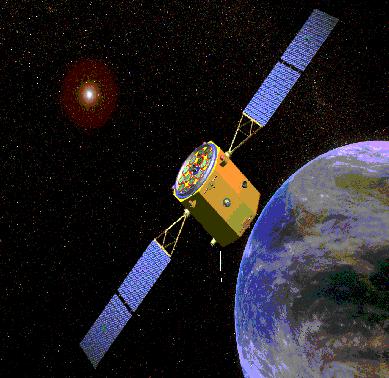 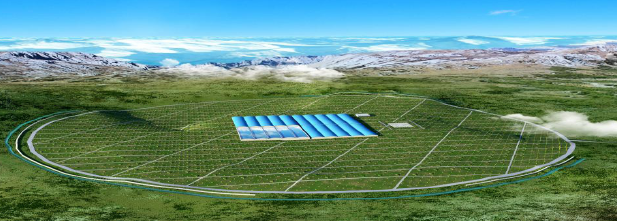 LHAASO
YBJ (Tibet-ASgamma 
 ARGO-YBJ 
Experiments)
Large High Altitude Air Shower Observatory
Hard X-Ray Moderate Telescope
4
BEPCII/BESIII
BEPC: Beijing Electron-Positron Collider
BES: BEijing Spectrometer, general-purpose detector located on BEPC
upgrade: BEPCII/BESIII, operational in 2008
2.0 ~ 4.6 GeV/C 
(3~10)×1032 cm-2s-1 
Produce 100TB/year, 5PB in total for 5 years
5000 Cores for data  process and physics analysis
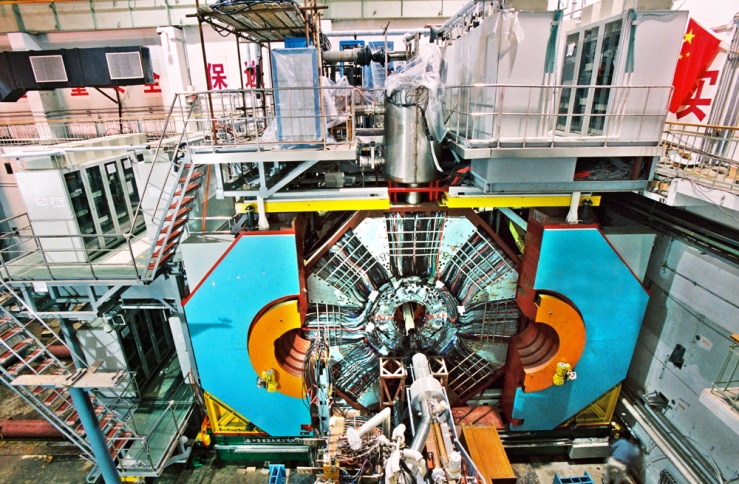 5
CEPC
Next Generation Accelerator in China after BEPCII which will complete its mission about 2021
Two phases
CEPC (Circular Electron Positron Collider, e+e- ~ Higgs/Z factory)
Precision measurement of the Higgs/Z boson, about 12 years
Beam energy ~120 GeV
Estimated to produce 200TB/year for Higgs factory and >100PB/year for Z factory
SPPC(Super Proton Proton Collider, pp ~ A discovery machine)
Discover new physics
Beam energy ~50TeV
Estimated to produce 100PB/year
6
CEPC
CEPC collider is planed  to build with the 50/100KM ring at QingHuangDao close to Beijing
CEPC timetable 
Pre-study, R&D and preparation work 
pre-study: 2013-2015
R&D: 2016-2020 
Engineering Design: 2015-2020
Construction: 2021-2027 
Data taking: 2028-2035
LTB
e+
e-
IP1
BTC
e+ e- Linac
  (240m)
BTC
Booster(50Km)
CEPC Collider Ring(50Km)
IP2
7
Neutrino Experiments
Daya Bay Reactor Neutrino Experiment
To measure the mixing angle θ13 
300 collaborators from 38 institutions
Produces ~200TB/Year (2011-2018)
JUNO - Jiangmen Underground Neutrino Observatory 
Start to build in 2014, operational in 2020
20 kt LS detector
2-3% energy resolution
Rich physics opportunities
Estimated to produce 2PB data/year for 10 years
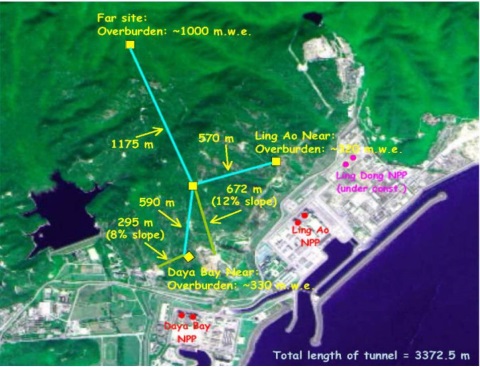 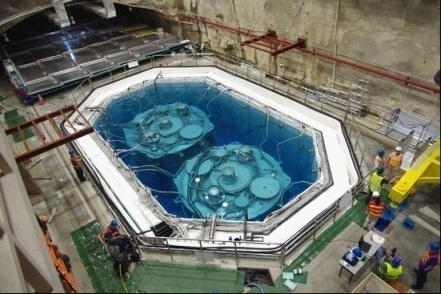 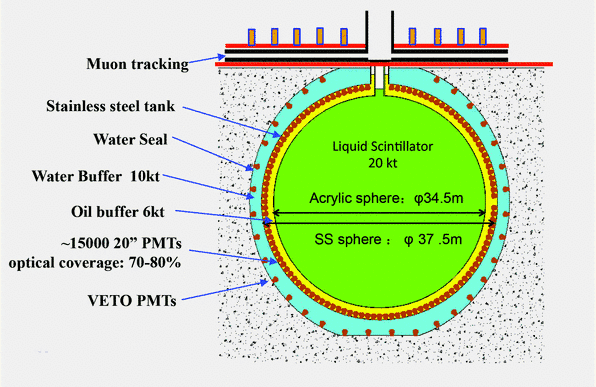 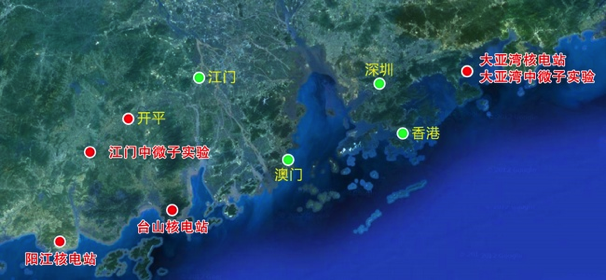 8
LHAASO
Large High Altitude Air Shower Observatory, located on the border of Sichuan and Yunnan Province
Multipurpose project with a complex detector array for high energy gamma ray and cosmic ray detection
Expected to be operational in 2019
~1.2PB data/year * 10 Years
On-site storage and computing resources. Data will be filtered and compressed before transferring back to IHEP
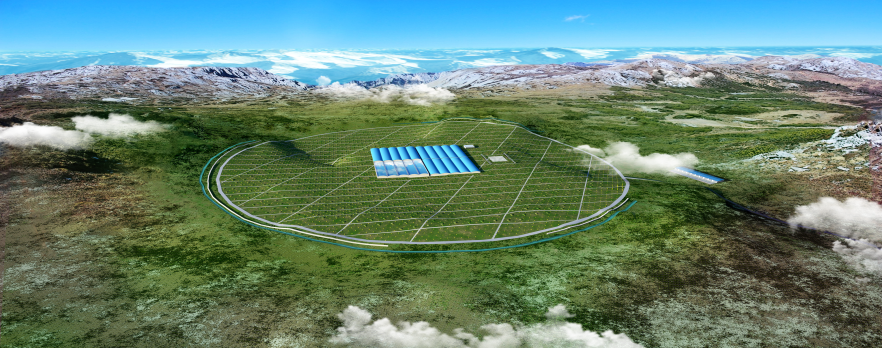 9
Computing environment at IHEP
.Computing.Storage.Network
10
HTC Computing resources
The DIRAC-based distributed computing system for BESIII, JUNO..
~ 3,500 CPU cores
IHEPCloud based on Openstack
~ 700 CPU cores
Local clusters
16,000 CPU cores
Scheduler: 
PBS/Maui (before)
HTCondor (now)
Grid site (WLCG)
1,200 CPU Cores, CreamCE
1PB for CMS and Atlas
Going to support LHCb this year
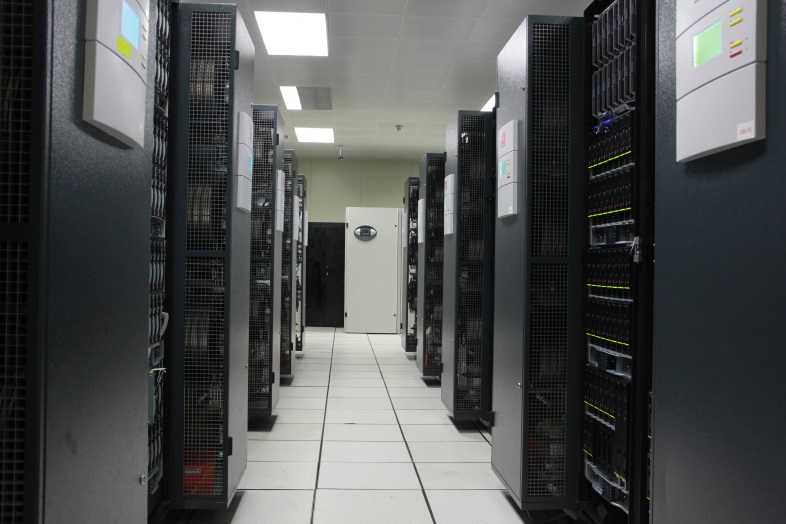 11
HPC farm
HPC farm is being built up last year in IHEP using SLURM, to support
BESIII partial wave analysis, Geant4 detector simulation  (CPU time and memory consuming), Simulation and modelling for accelerator design, Lattice QCD calculation
Machine learning applications in IHEP experiments
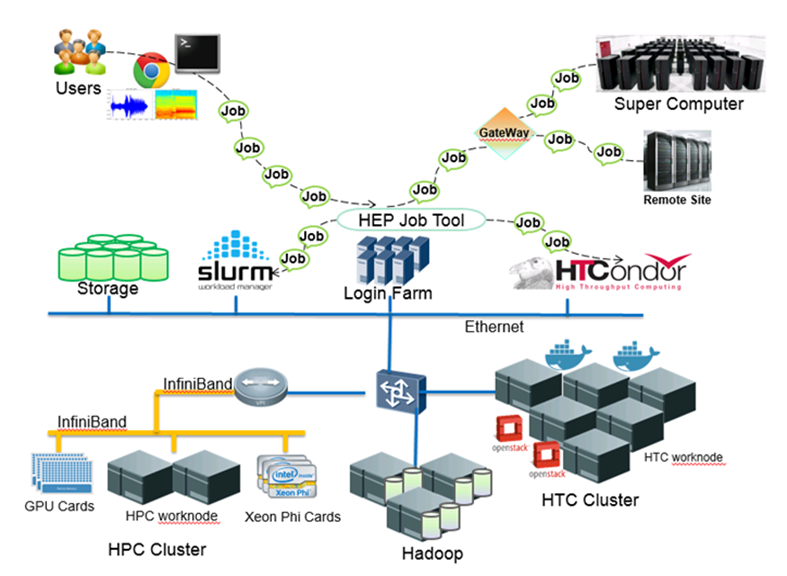 12
Storage
Lustre as main disk storage
Capacity:  9 PB with 60 disk servers
Gluster system
350TB storage provided for cosmic-ray experiments
DPM & dCache 
1PB, With SRM interface
HSM, with Modified CASTOR
2 tape libraries + 2 robots, 26 drives
Capacity: 5 PB
13
Storage
DPB
dCache
EOS
797TB, Beryl v0.3.195, 5 servers
For LHAASO
CVMFS
NFS
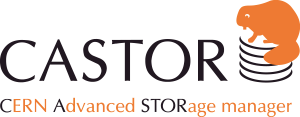 Gluster
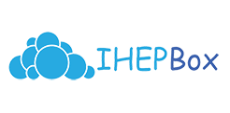 CASTOR
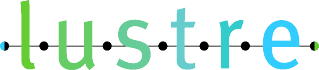 AFS
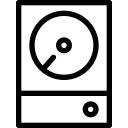 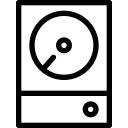 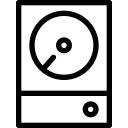 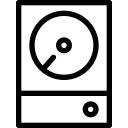 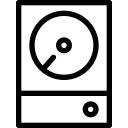 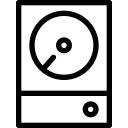 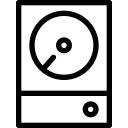 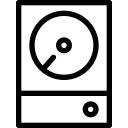 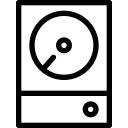 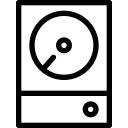 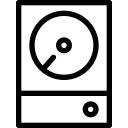 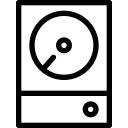 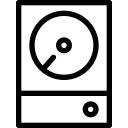 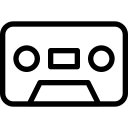 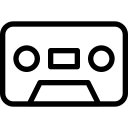 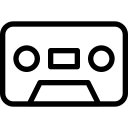 0
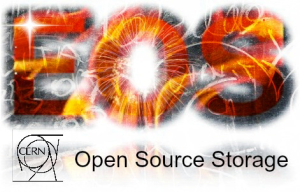 14
Local network
The largest campus network and  bandwidth among all CAS institutes
10G backbone
IPv4/IPv6 dual-stack
Wireless covered 
>3000 end users
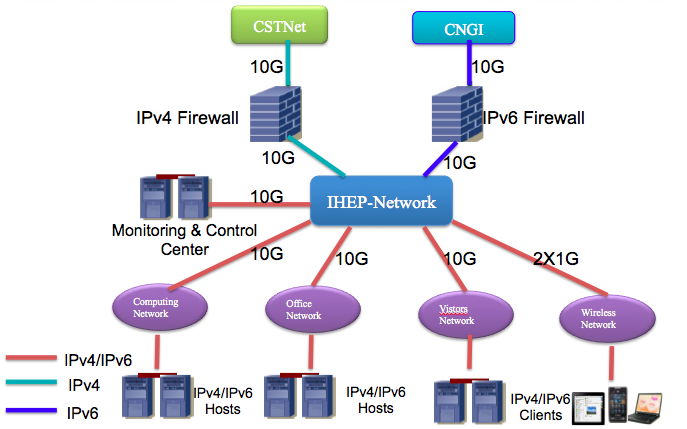 15
Data Center network
160 Gbps (4X40Gbps) for Layer2 Switches
2X10 Gbps for storage nodes
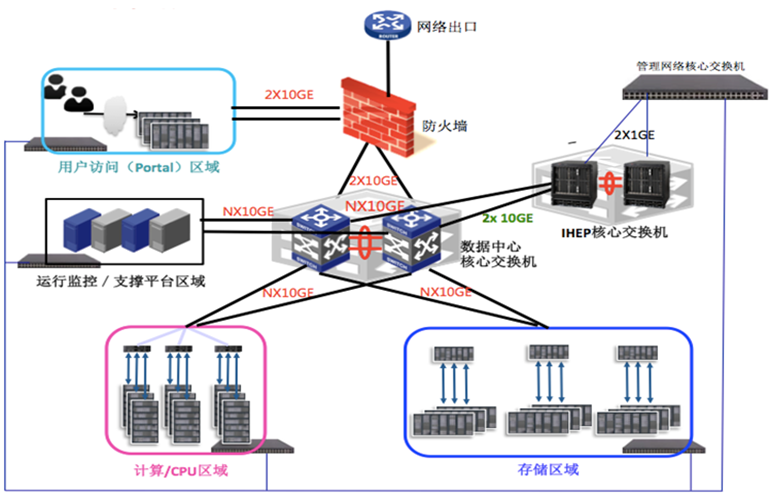 16
International and domestic links
Dedicated Links for three other IHEP sites  
Shenzhen (Dayabay)
Dongguan (CSNS)
Tibet (YBJ/ARGO)
Kaiping (JUNO)
Chengdu (LHAASO)
Good Internet connections 
IHEP-Europe: 10 Gbps
IHEP-USA: 10 Gbps
Join LHCOne this year
Dedicated 20Gb/s are added 
Switching Tier2 to LHCOne
Non-LHC experiments applying to join
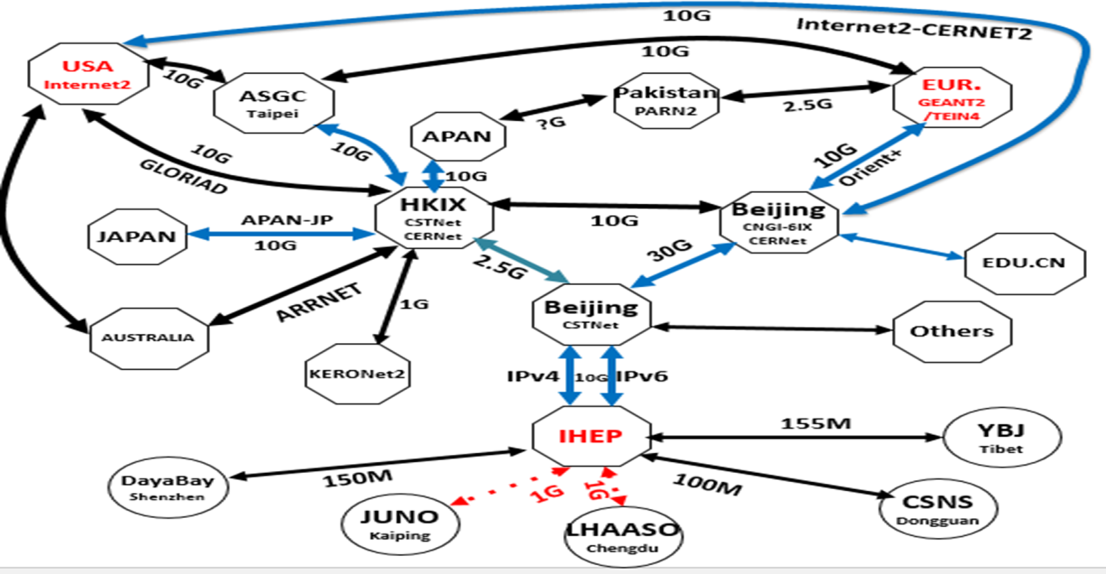 17
17
Research activities
.Distributed computing.Virtualization and cloud.Volunteer Computing.Software Defined Network
18
DIRAC-based Distributed Computing
Have  developed the distributed computing system with DIRAC in collaboration with JINR.
Currently is being used by several experiments, including BESIII, JUNO, CEPC
15 Sites from USA, Italy, Russia, Turkey, Taiwan, Chinese Universities etc.
3500 cores, 500TB
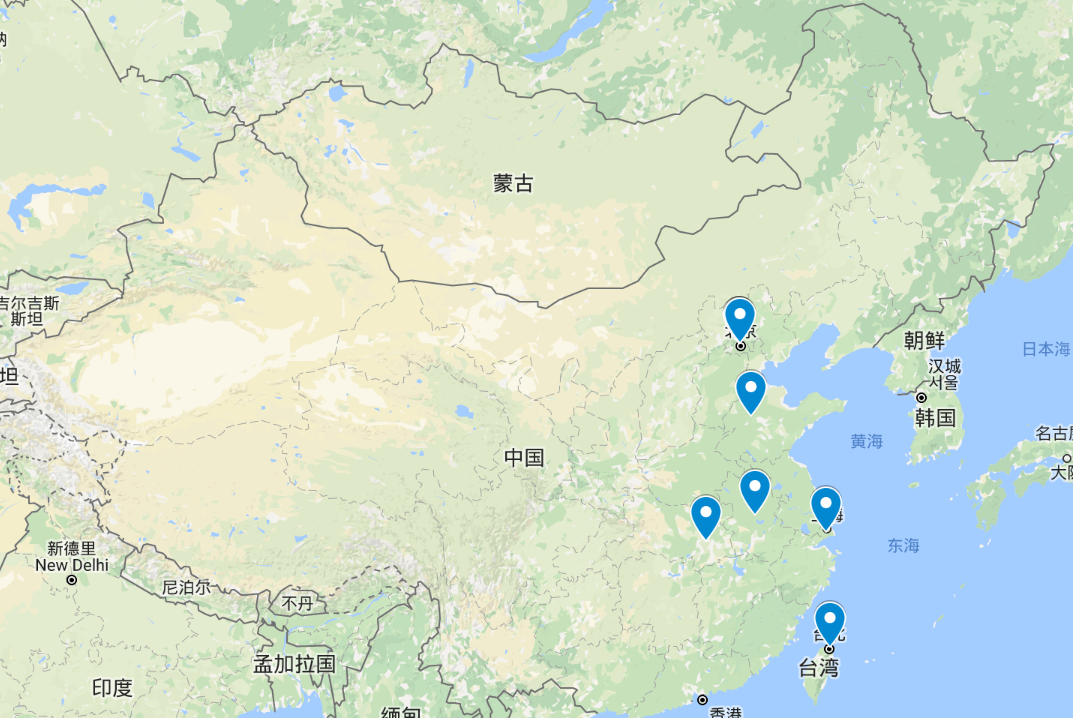 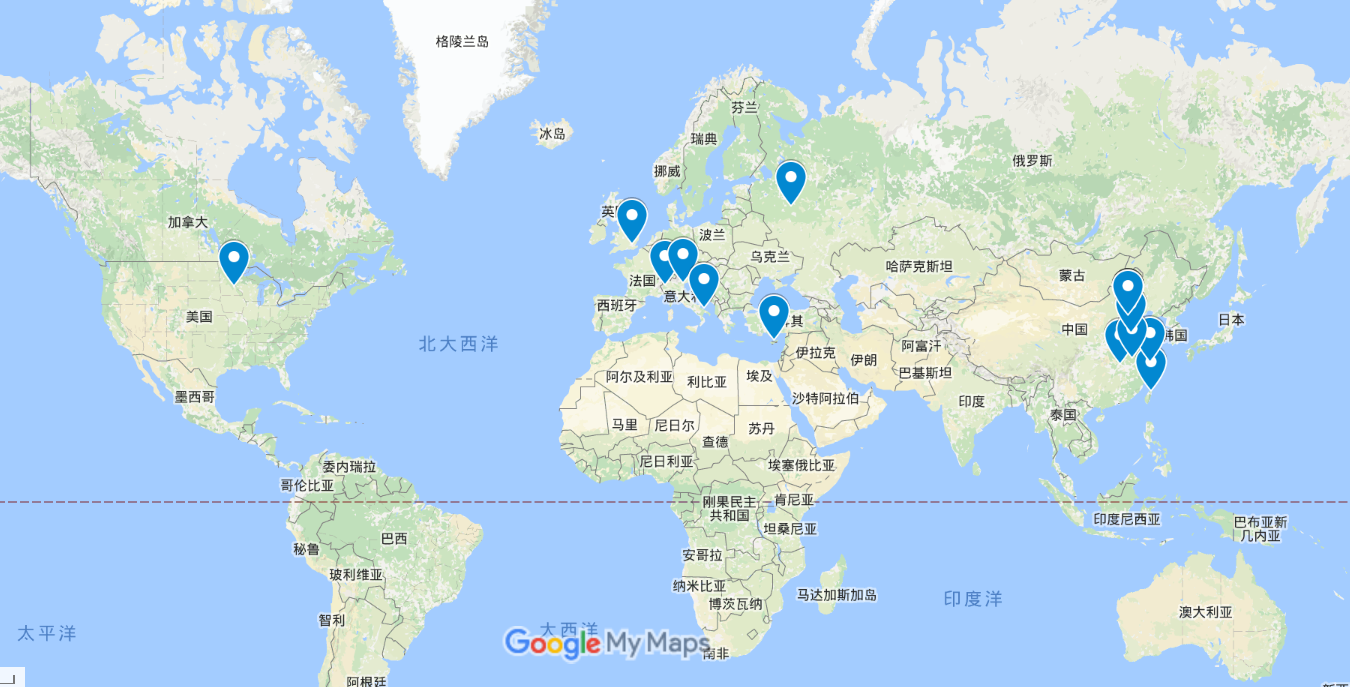 IHEP
10Gb/s
10Gb/s
10Gb/s
19
19
DIRAC-based Distributed Computing
4 resource type resources are supported
Grid, Cluster, Cloud and Volunteer computing
Distributed computing has successfully integrated cloud resources based on pilot schema, implementing elastic scheduling according to job requirements
Now there are 7 cloud resources joining
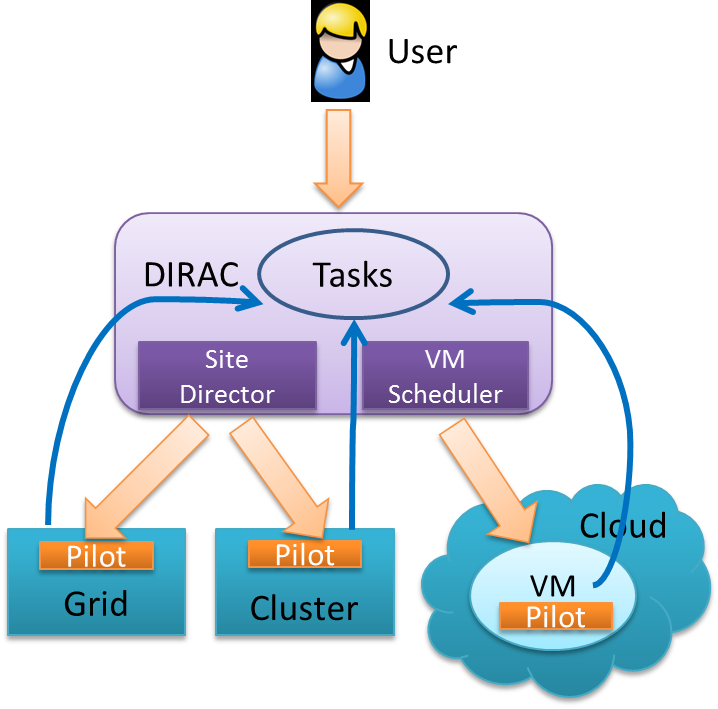 20
Multi-core supports in distributed computing
In order to support JUNO’s multi-core jobs, Multi-core(Mcore) scheduling is being studied
Single-core scheduling: One-core pilot pull one-core job (A) 
multi-core scheduling: Two ways are considered 
Mcore pilots added to pull Mcore jobs (B)
M-core pilots pull M-core jobs
Pilot “starving” when matching with mixture of n-core job (n=1, 2…)
Standard-size pilots with dynamic slots (C)
Standard-size: whole-node, 4-node, 8-node….
Pilots pull n-core jobs (n=1, 2…..) until all internal slots are used up
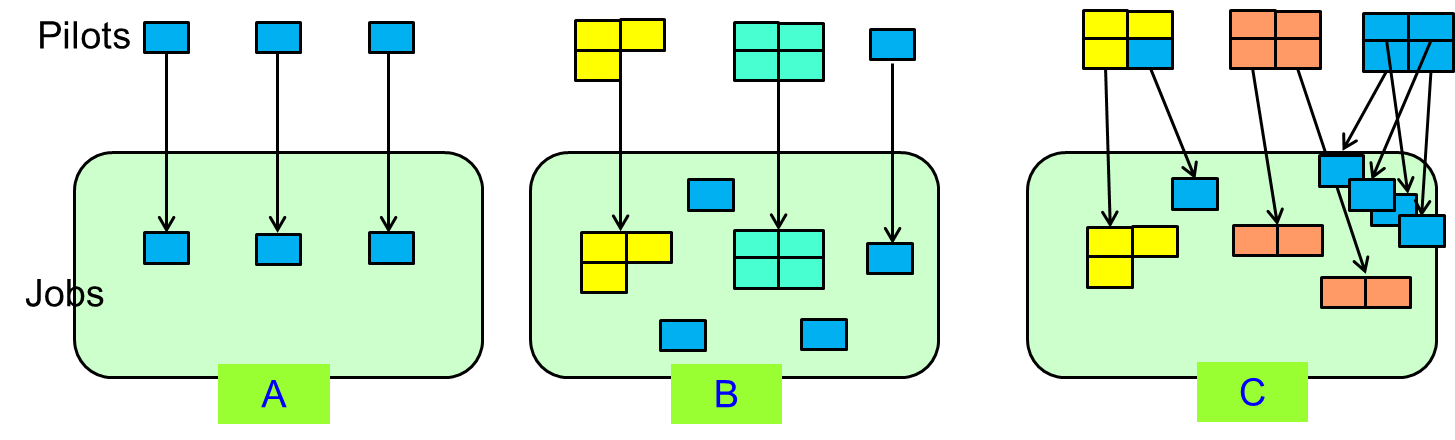 21
13
Virtualization and Cloud (1)
IHEPCloud has been built and launched in May 2014
Scale
Resources : 700 cores
Users: > 1000
Three current use cases
Self-Service virtual machine platform
Mainly for testing and development
Virtual Computing Cluster
automatically supplement when physical queue is busy 
 Distributed computing system
Work as a cloud site
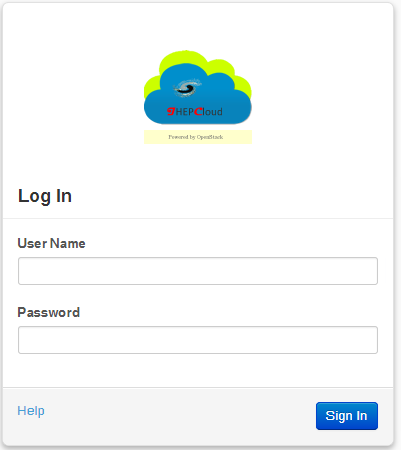 22
Virtualization and Cloud (2)
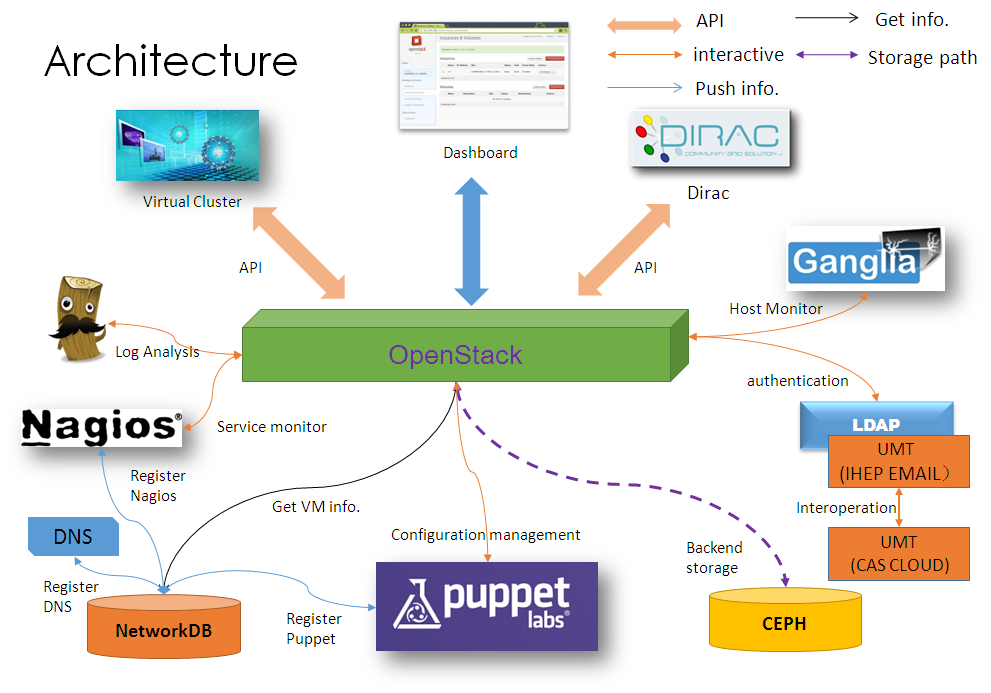 Core middleware: openstack
Configuration management tool: Puppet
Automatically VM images for different applications
Authentication
SSO with Email account
External storage
Using CEPH to support GLANCE, NOVA and Cinder
23
Volunteer Computing – CAS@HOME
CAS@HOME was Launched and hosted in June 2010
First volunteer computing project in China
Support scientific computing from Chinese Academy of Sciences and other Research Institutes
Host multiple applications from various research fields, including nanotechnology, bioinformation, physics
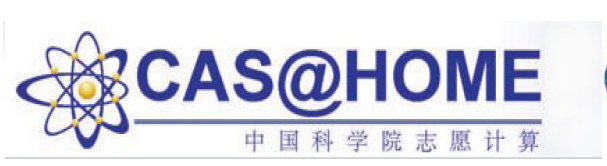 23K  active hosts
10K active users
1/3 are Chinese
1.3 TFLOPS
(real time computing power)
Volunteer Computing – ATLAS@HOME
IHEP involved in the prototype of ATLAS@home and  mainly contributed to solve three problems ( host virtualization, platform integration, security) 
The first ATLAS@home was deployed and maintained at IHEP in 2013, and moved to CERN in 2014 
IHEP contributes manpower in maintaining and upgrading ATLAS@home
Use virtualization to run ATLAS jobs on heterogeneous computers
Event display on BOINC GUI
Support of Multiple core jobs 
Use ATLAS@home to exploit extra CPU from Grid sites and any clusters
BOINC scheduling optimization
25
SDN  (1)
Motivation
Massive data sharing and exchanging among HEP experiments collaborating sites
Virtualization and scaling-up of computing and storage resources require more flexible and automatic network 
Easier control over network facility and infrastructure
IPv4 performance differences among the collaborating sites
Goals
A Private Virtual Network across Chinese HEP Experiment  collaborating sites Based on SDN architecture 
An intelligent data transfer network route selection algorithm
Based on  IPV6  among Chinese collaborating sites, but transparent to IPV4 applications
26
SDN (2)
Components
End user network
Backbone network（IPv6）
L2VPN gateway
Openflow switch
Control center
Participants
IHEP/SDU/SJTU/…
CSTNet / CERNet
Ruijie networks
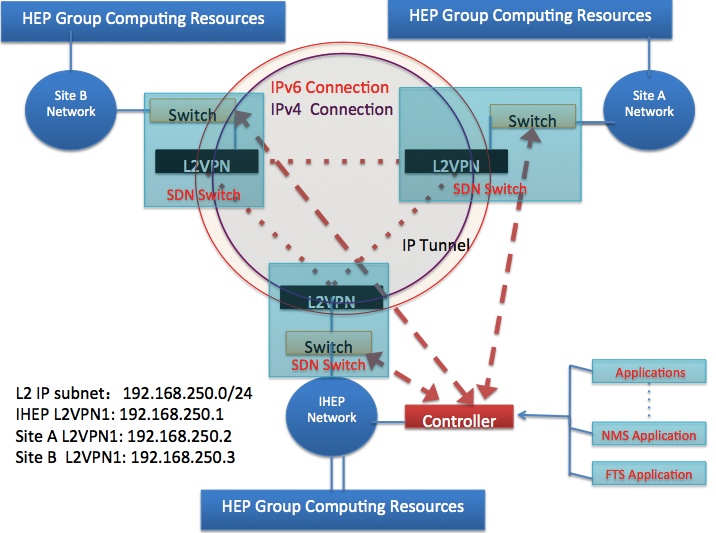 27